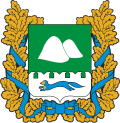 Служба занятости
населения
Курганской области
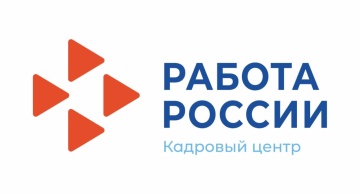 ИНФОРМАЦИЯ ДЛЯ РАБОТОДАТЕЛЕЙпо обучению работников  В 2022 ГОДУ
Кто может пройти обучение в рамках государственной программы «Содействие занятости населения Курганской области»?
► граждане, признанные в установленном порядке безработными; 
►  женщины в период отпуска по уходу за ребенком до достижения им возраста трех лет;
► незанятые граждане, которым в соответствии с законодательством Российской Федерации назначена страховая пенсия по старости и которые стремятся возобновить трудовую деятельность.
Обучение  организовано в  образовательных организациях,  имеющих лицензию на  осуществление образовательной  деятельности  по востребованным профессиям (специальностям) на рынке  труда. 
Перечень  приоритетных профессий (специальностей) для профессионального обучения и дополнительного профессионального образования размещён  на сайте  Главного управления по труду и занятости населения Курганской области http://czn.kurganobl.ru/5947.html
Обучение по профессиям (специальностям) возможно под конкретные рабочие места по заявкам работодателей.
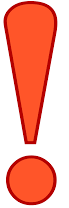 ОБУЧЕНИЕ ДЛЯ ГРАЖДАН БЕСПЛАТНО!
За информацией обращаться в Отдел содействия занятости населения Белозерского района по телефону:  8(35232)2-93-05, 2-92-64,2-96-22
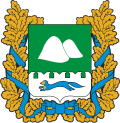 Служба занятости
населения
Курганской области
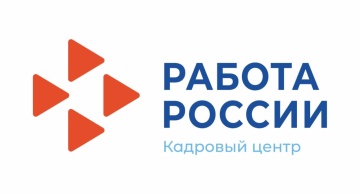 ИНФОРМАЦИЯ ДЛЯ РАБОТОДАТЕЛЕЙпо обучению работников  В 2022 ГОДУ
Кто может пройти обучение в рамках федерального проекта «Содействие занятости» национального проекта «Демография»?
► безработные граждане, зарегистрированные в органах службы занятости; 
► работники, находящиеся под риском увольнения, включая введение режима неполного рабочего времени, простой, временную остановку работ, предоставление отпусков без сохранения заработной платы, проведение мероприятий по высвобождению работников;
► граждане в возрасте 50 лет и старше;
►  граждане предпенсионного возраста; 
► женщины, находящиеся в отпуске по уходу за ребенком до достижения им возраста 3 лет; 
► женщины, не состоящие в трудовых отношениях и имеющие детей дошкольного возраста от 0 до 7 лет включительно;
►  молодежь в возрасте до 35 лет включительно, относящаяся к категориям:
     - граждане, которые с даты окончания военной службы по призыву не являются занятыми в соответствии с законодательством Российской Федерации о занятости населения в течение 4 месяцев и более;
- граждане, которые с даты выдачи им документа об образовании и (или) о квалификации не являются занятыми в соответствии с законодательством Российской Федерации о занятости населения в течение 4 месяцев и более; 
     - граждане, не имеющие среднего профессионального или высшего образования и не обучающиеся по образовательным программам среднего профессионального или высшего образования (в случае обучения по основным программам профессионального обучения); 
     - граждане, находящиеся под риском увольнения (граждане, планируемые к увольнению в связи с ликвидацией организации либо с прекращением деятельности индивидуального предпринимателя, сокращением численности или штата работников организации, индивидуального предпринимателя и возможным расторжением с ними трудовых договоров);
     - граждане, завершающие обучение по образовательным программам среднего профессионального или высшего образования в текущем календарном году (за исключением получивших грант на обучение или обучающихся по договорам о целевом обучении), обратившиеся в органы службы занятости по месту жительства, для которых отсутствует подходящая работа по получаемой профессии (специальности).
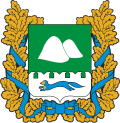 Служба занятости
населения
Курганской области
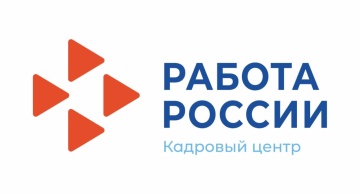 ИНФОРМАЦИЯ ДЛЯ РАБОТОДАТЕЛЕЙпо обучению работников  В 2022 ГОДУ
РАБОТОДАТЕЛЬ информирует работников о возможности участия в мероприятиях по профессиональному обучению и дополнительному профессиональному образованию в рамках федерального проекта «Содействие занятости» национального проекта «Демография». 

ОРГАНИЗАЦИИ, ОБЕСПЕЧИВАЮЩИЕ РЕАЛИЗАЦИЮ МЕРОПРИЯТИЯ ПО ОБУЧЕНИЮ:
► Автономная некоммерческая организация «Агентство развития профессионального мастерства (Ворлдскиллс Россия)»; 		
► ФГБОУ ВО «Российская академия народного хозяйства и государственной службы при Президенте Российской Федерации» («РАНХиГС»);
► ФГАОУ ВО «Национальный исследовательский Томский государственный университет».

ГРАЖДАНИН подает заявление о прохождении обучения с использованием единой цифровой платформы в сфере занятости и трудовых отношений «Работа в России» (вход в личный кабинет через логин и пароль от Госуслуг).

ГРАЖДАНИН может принять участие в обучении  один раз в период до 2024 года. 
Граждане, отчисленные за неуспеваемость или нерегулярное посещение занятий без уважительной причины, лишаются права участия в мероприятиях по обучению.
За информацией обращаться в Отдел содействия занятости населения Белозерского района по телефону:  8(35232)2-93-05,2-96-22, 2-92-64
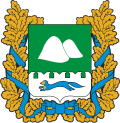 Служба занятости
населения
Курганской области
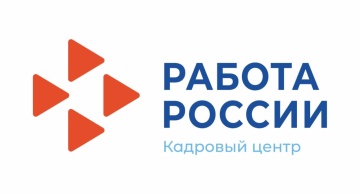 Государственная поддержка на обучение работников, находящихся  ПОД РИСКОМ УВОЛЬНЕНИЯ, В 2022 ГОДУ
Кто может получить субсидию?
Субсидия предоставляется юридическим лицам (за исключением государственных (муниципальных) учреждений), индивидуальным предпринимателям, осуществляющим деятельность на территории Курганской области
Основные условия для получения субсидии:
отсутствие просроченной задолженности по возврату в областной бюджет иных субсидий, бюджетных инвестиций, а также иной просроченной (неурегулированной) задолженности перед областным бюджетом;
работодатель-ЮЛ не должен находиться в процессе реорганизации, ликвидации, в отношении них не введена процедура банкротства, а работодатель-ИП не должен прекратить деятельность в качестве ИП;
в реестре дисквалифицированных лиц должны отсутствовать сведения о дисквалифицированном руководителе, членах коллегиального исполнительного органа, лице, исполняющем функции единоличного исполнительного органа, или главном бухгалтере работодателя, являющегося ЮЛ, об ИП – производителе товаров, работ, услуг;
работодатель не должен являться иностранным ЮЛ, а также российским ЮЛ, в уставном (складочном) капитале которого доля участия иностранных ЮЛ, местом регистрации которых является государство или территория (офшорные зоны), в совокупности превышающий 50 процентов; 
работодатель не должен получать средства из областного бюджета на основании иных НПА на обучение работников, находящихся под риском увольнения;
отсутствие задолженности по заработной плате;
наличие работников, находящихся под риском увольнения;
заключен договор об организации обучения работников, находящихся под риском увольнения, между центром занятости и работодателем;
работодатель полностью провел обучение работников, находящихся под риском увольнения
Постановление Правительства РФ от 18.03.2022 года № 409 «О реализации в 2022 году отдельных мероприятий, 
направленных на снижение напряженности на рынке труда»
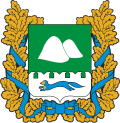 Служба занятости
населения
Курганской области
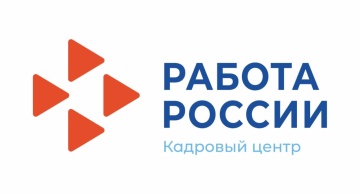 Государственная поддержка на обучение работников, находящихся ПОД РИСКОМ УВОЛЬНЕНИЯ,  В 2022 ГОДУ
Кто может пройти обучение?
Обучение могут пройти работники промышленных предприятий, находящиеся под риском увольнения, включая введение режима неполного рабочего времени, простой, временную приостановку работ, предоставление отпусков без сохранения заработной платы, проведение мероприятий по высвобождению работников
Размер субсидии 
рассчитывается по формуле:

S = Nобщ × Cоб, 
где:

Nобщ – численность работников, прошедших обучение, человек;

Cоб – средняя стоимость обучения из расчета на одного обучающегося (равная 59,58 тыс. рублей).
Субсидии не предоставляются работодателям в случаях:
повторного обучения одного и того же работника, если работодателю в текущем финансовом году предоставлялась субсидия на возмещение затрат, связанных с обучением данного работника;
2) обучения работников, ранее являвшихся (являющихся) участниками мероприятия по обучению отдельных категорий граждан, предусмотренного постановлением Правительства Российской Федерации от 27 мая 2021 года № 800
Результатом предоставления субсидии 
является численность работников, находящихся под риском увольнения, прошедших обучение

Показателем эффективности предоставления субсидий 
является  доля занятых по истечении 3 месяцев после завершения обучения из числа работников, находящихся под риском увольнения, прошедших обучение, не менее 85 процентов
Постановление Правительства РФ от 18.03.2022 года № 409 «О реализации в 2022 году отдельных мероприятий, 
направленных на снижение напряженности на рынке труда»
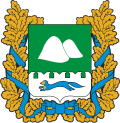 Служба занятости
населения
Курганской области
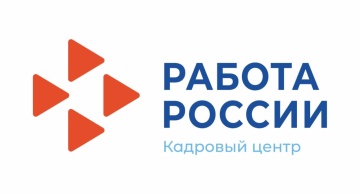 Государственная поддержка на обучение работников, находящихся  ПОД РИСКОМ УВОЛЬНЕНИЯ, В 2022 ГОДУ
Последовательность действий работодателя:

Определяет образовательную организацию для обучения работников, находящихся под риском    увольнения. Обучение может проводиться как у работодателя по месту работы при наличии у него лицензии на осуществление образовательной деятельности по соответствующим образовательным программам, так и в образовательных организациях, имеющих лицензии на осуществление образовательной деятельности. Отбор образовательной организации работодатель проводит по согласованию с центром занятости.
Заключает с образовательной организацией договор на обучение работников, находящихся под риском увольнения.
Заключает с работником, находящимся под риском увольнения, договор об обучении.
Направляет работника, находящегося под риском увольнения, в образовательную организацию на обучение.
Предоставляет в центр занятости документы для участия в отборе работодателей на получение субсидии по возмещению затрат, связанных с обучением работников, находящихся под риском увольнения.
В случае принятия центром занятости решения о предоставлении субсидии, заключает с центром занятости соглашение о предоставлении субсидии по возмещению затрат, связанных с обучением работников, находящихся под риском увольнения, с использованием государственной интегрированной информационной системы управления общественными финансами «Электронный бюджет». 
Получает от центра занятости субсидию на возмещение затрат, связанных с обучение работников, находящихся под риском увольнения.
За информацией обращаться в Главное управление по труду и занятости населения Курганской области по телефону: (3522) 45-46-21 
или в центр занятости населения по месту жительства или по месту пребывания. 
Контактные данные центров занятости: http://czn.kurganobl.ru/struct.html